সবাইকে
শুভেচ্ছা
পরিচিতি
মোঃ আজিজুর রহমান 
সহকারি শিক্ষক 
কান্দিগাঁও স.প্রা.বি.।
কমলগঞ্জ,মৌলভীবাজার।
শ্রেণি- চতুর্থ 
বিষয়-বাংলাদেশ ও বিশ্ব পরিচয় 
বিষয়বস্তু- বাংলাদেশের ক্ষুদ্র  নৃ-গোষ্ঠী 
পাঠ্যাংশ- (চাকমা)।
এসো ভিডিও দেখি-
উৎসবটি কোন জাতিসত্তার ?
ভিডিওতে কি দেখলে?
আজকের পাঠ
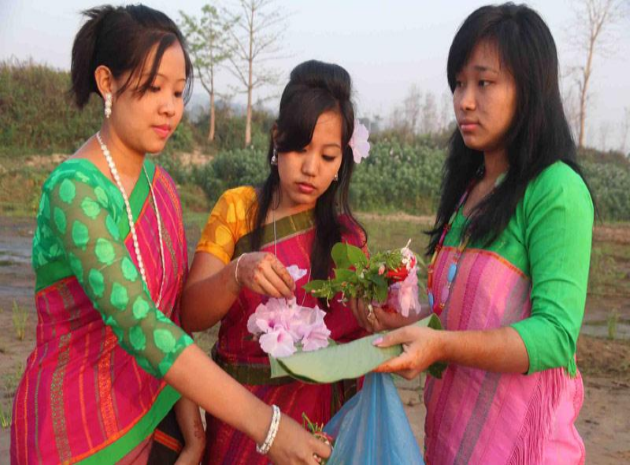 বাংলাদেশের ক্ষুদ্র জাতিসত্তা
(চাকমা)
শিখনফলঃ
বাংলাদেশের ক্ষুদ্র জাতিসত্তা সম্পর্কে বলতে পারবে । 
চাকমাদের জীবনধারা বর্ণনা করতে পারবে ।
চাকমাদের পোশাক ও উৎসব বর্ণনা করতে পারবে ।
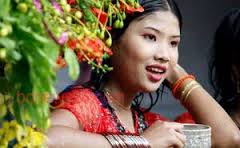 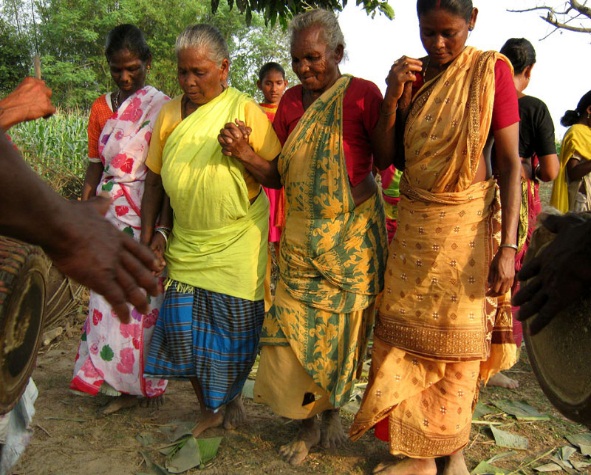 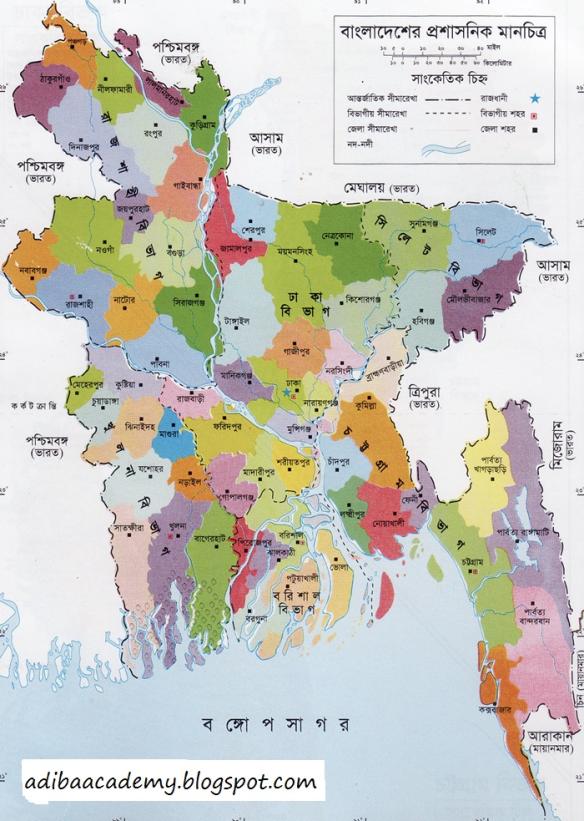 সাঁওতাল
চাকমা
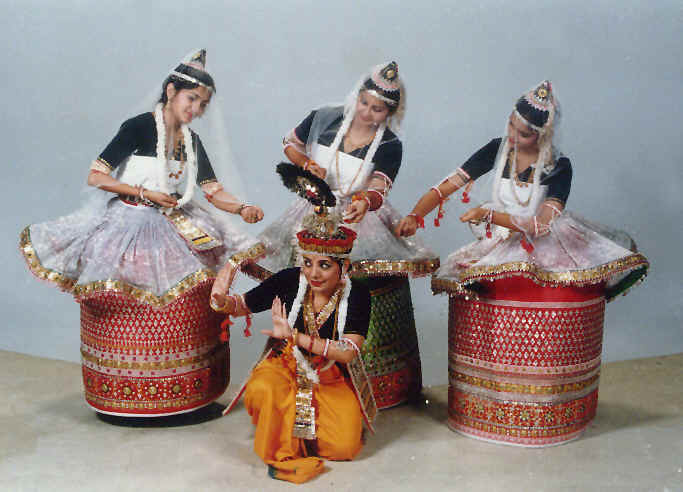 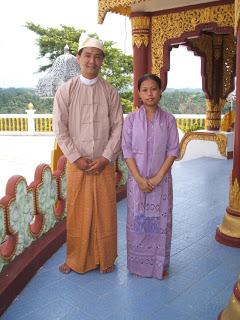 মারমা
মনিপুরি
বাংলেদেশে ৪৫ টিরও অধিক  ক্ষুদ্র জাতিসত্তা রয়েছে । তারা সাধারণত পার্বত্য চট্টগ্রামসহ উত্তর-পূর্ব,উত্তর-পশ্চিম,মধ্য-উত্তর ও উত্তর বঙ্গের বিভিন্ন জেলায় বাস করে । তাদের রয়েছে নিজস্ব ভাষা ও সংস্কৃতি। সামাজিক আচার-প্রথা,খাদ্যাভ্যাস ও অন্যান্য অনুষ্ঠানের দিক থেকে তারা বাঙালিদের থেকে আলাদা ।
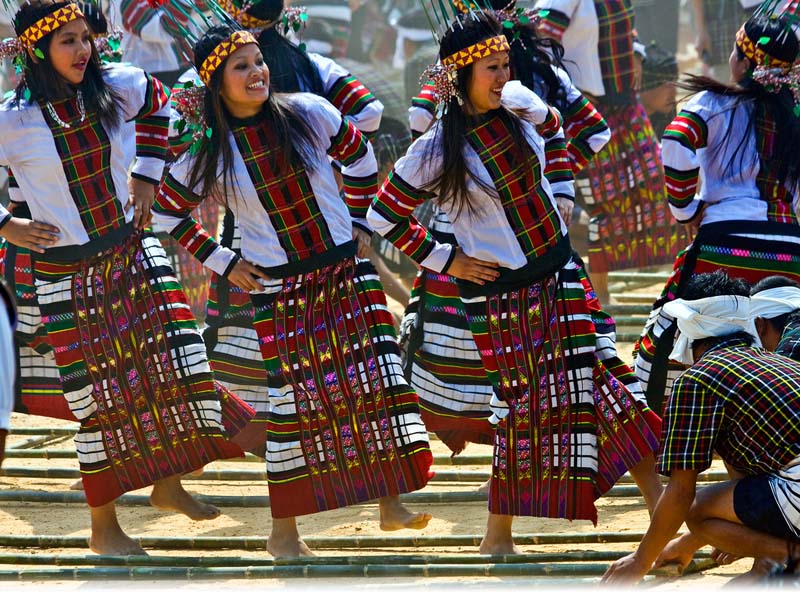 চাকমা বাংলাদেশের বৃহত্তম ক্ষুদ্র জাতিগোষ্ঠী ।
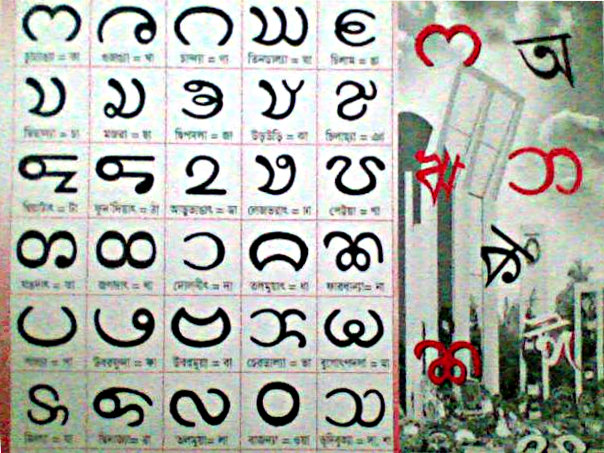 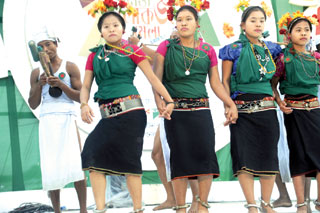 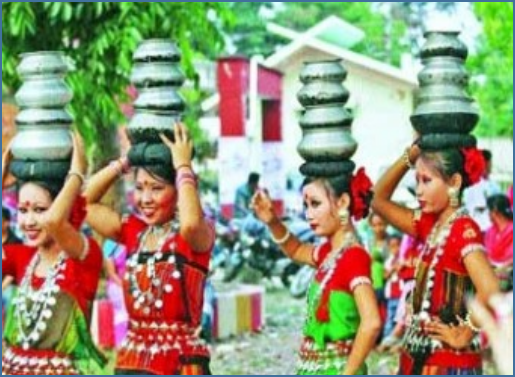 চাকমাদের নিজস্ব বর্ণমালা ও ভাষা আছে।আছে গান, নাচ, ও সাহিত্য ।
নাদেং খারা, গুদো খারা, এবং ঘিলা খারা চাকমাদের প্রিয় খেলা ।
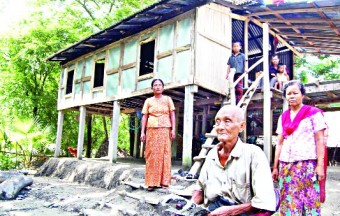 চাকমারা কাঠ ও বাঁশ দিয়ে মাচার মতো ঘর তৈরি করে । ঘরগুলোতে ওঠার জন্য রয়েছে কাঠের বা বাঁশের সিঁড়ি  ।
গ্রামে বসবাসকারী চাকমারা    সাধারণত জুম চাষ করেন ।
পাহাড়ের ঢালু জায়গা পরিষ্কার করে  ছোট ছোট দা দিয়ে গর্ত করে বীজ লাগিয়ে এ চাষ করতে হয় ।
দলীয় কাজঃ
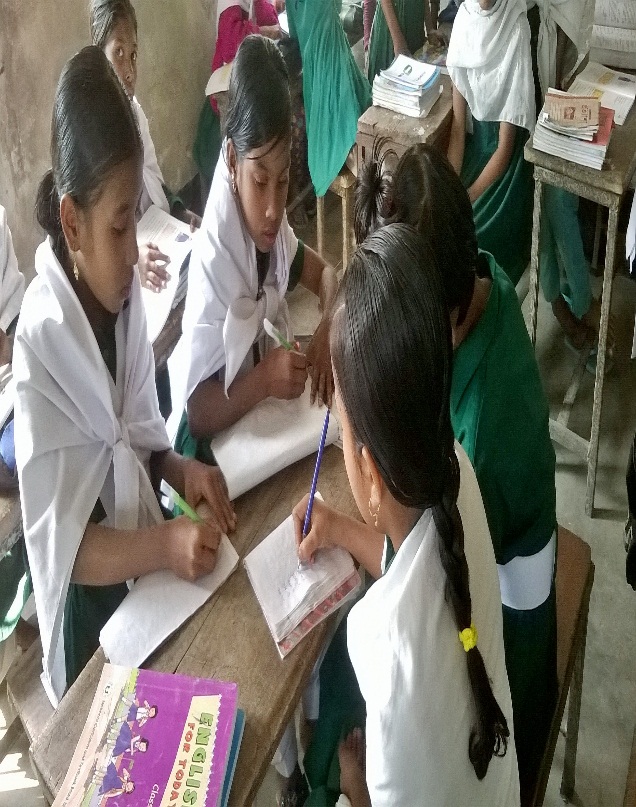 ১। বাংলাদেশের কোন কোন অঞ্চলে ক্ষুদ্র জাতিসত্তা রয়েছে? 
২। চাকমাদের জীবনধারা তোমার কেমন লাগে? কেন?
ঐতিহ্যগত ভাবে চাকমারা নিজেদের তাঁতে নানা নকশায় কাপড় বোনে ।
চাকমা নারীদের পোশাকের নাম
পিনন- হাদি । পিনন কোমর থেকে 
পা পর্যন্ত লম্বা । উপরের অংশটির নাম হাদি । ছেলেরা পরে ফতুয়া ও 
পাঞ্জাবির  মতো পোশাক ।
চাকমারা বিভিন্ন ধরণের উৎসব পালন করেন ।
“ বৌদ্ধ পূর্ণিমা’  তাদের অন্যতম প্রধান ধর্মীয় অনুষ্ঠান ।
এসো জেনে নিইঃ
বিষয়বস্তু ও সার সংক্ষেপ
জোড়ায় কাজঃ
১। চিত্রে কোন জাতি সত্তার লোক রয়েছে ? 
2। তাদের পোশাক ও উৎসবের বর্ণনা দাও ।
একক কাজঃ
মূল্যায়ন
X
X
X
সঠিক উত্তরটি উত্তরপত্রে লেখঃ
চাকমারা জুম চাষ করে কেন ?
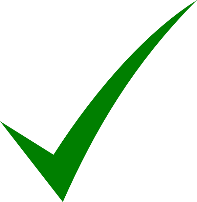 ২। সংস্কৃতি রক্ষার জন্য
১।ধর্ম পালনের জন্য
৩। আনন্দের জন্য
৪। জীবিকার জন্য
অপশনে ক্লিক করুন
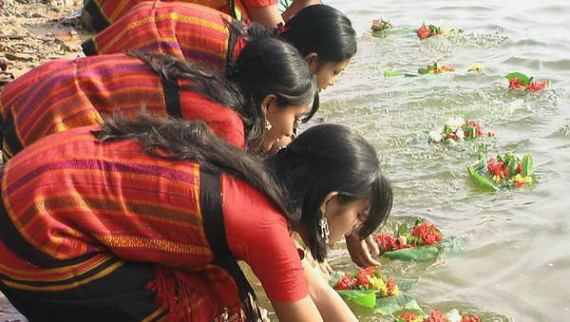 একক কাজঃ
মূল্যায়ন
X
X
X
২। ছবিতে চাকমাদের কোন উৎসব ফুটে উঠেছে ?
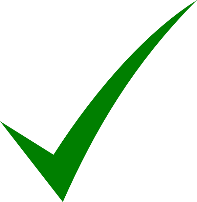 ২। সাংগ্রেইন
১। কঠিন চীবর দান
৪। বিজু
৩। মাঘী পূর্ণিমা
অপশনে ক্লিক করুন
বাড়ির কাজঃ
চাকমাদের জীবনধারার সাথে আমাদের জীবনধারার 
     কী কী অমিল রয়েছে ?
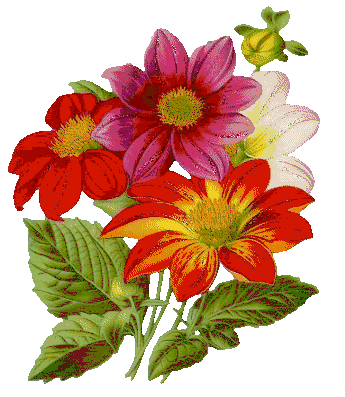 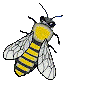 ধন্যবাদ